”…distribuera och läsa med en
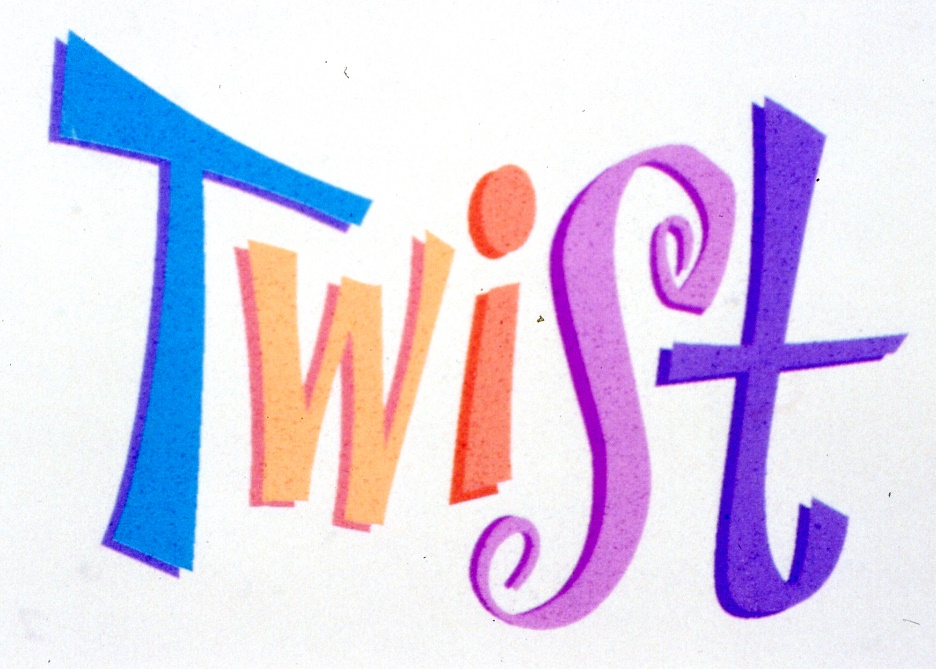 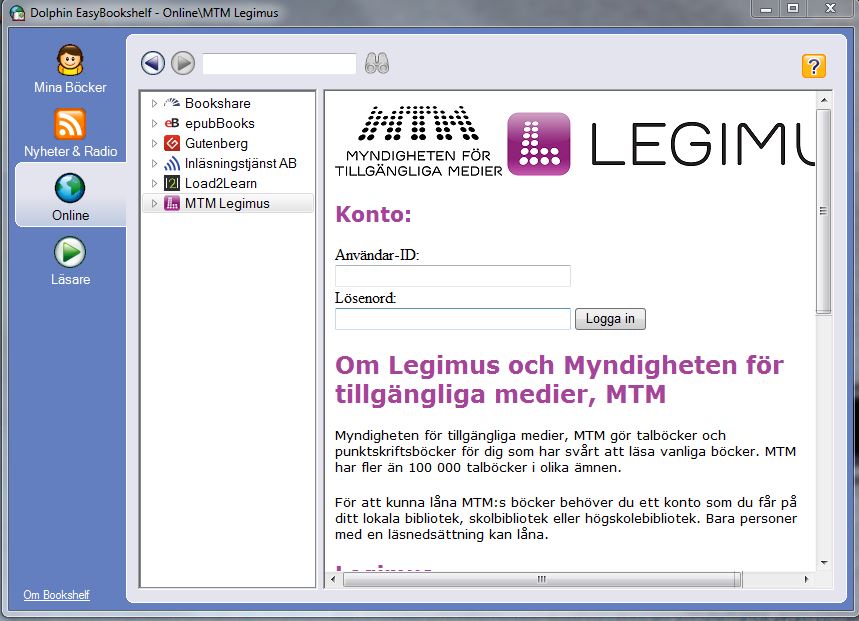 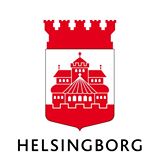 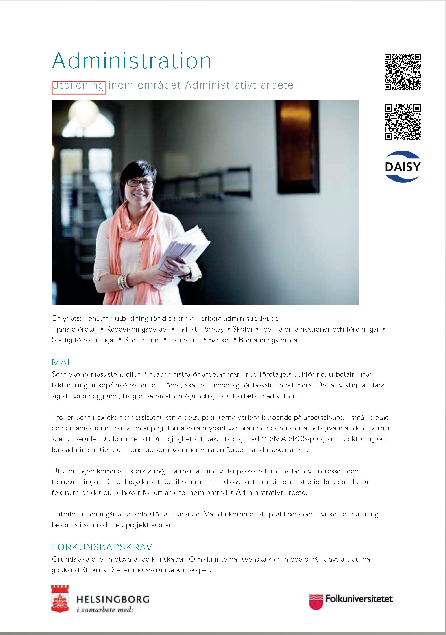 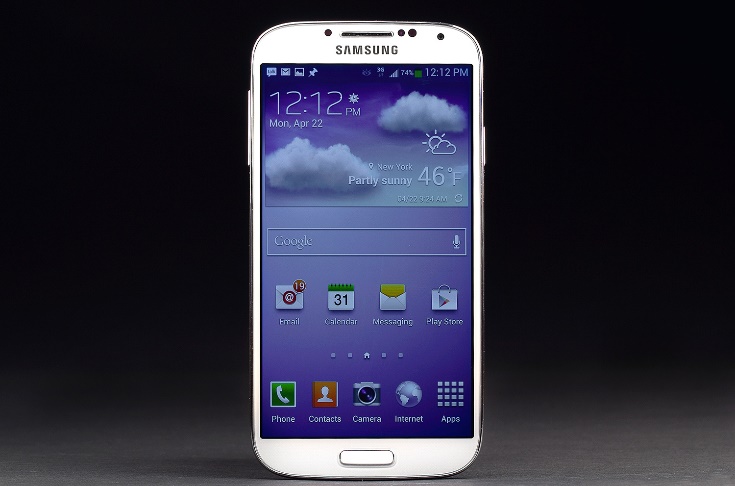 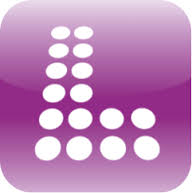 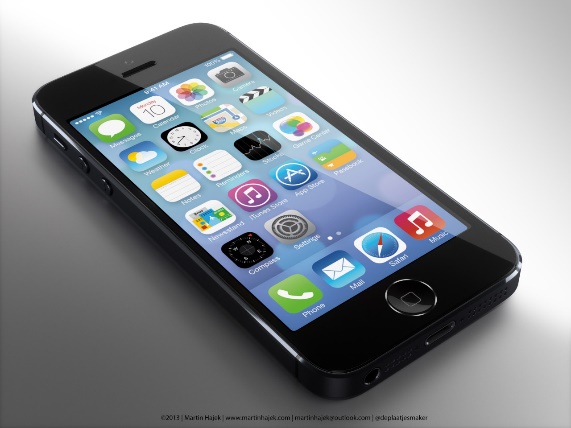 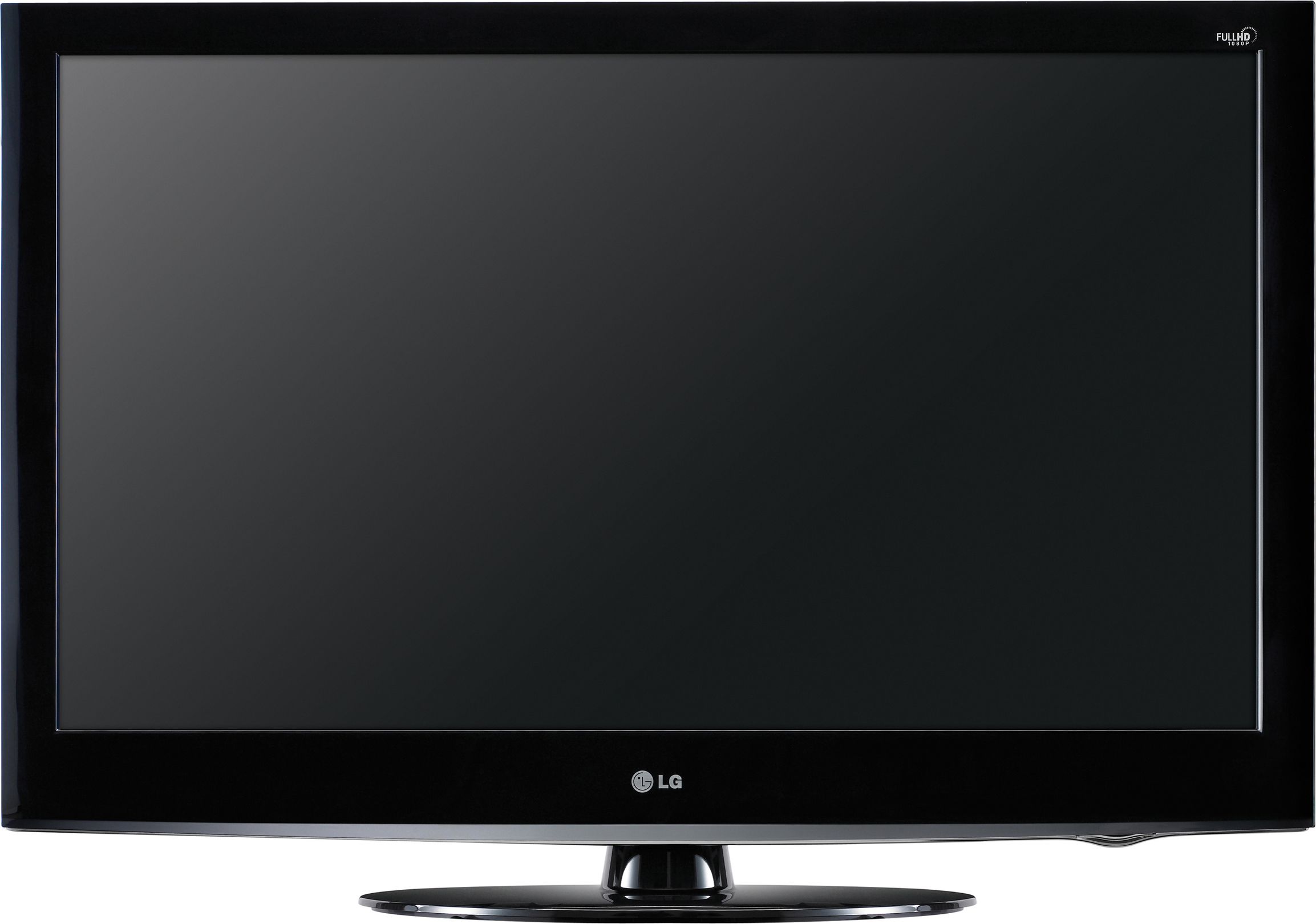 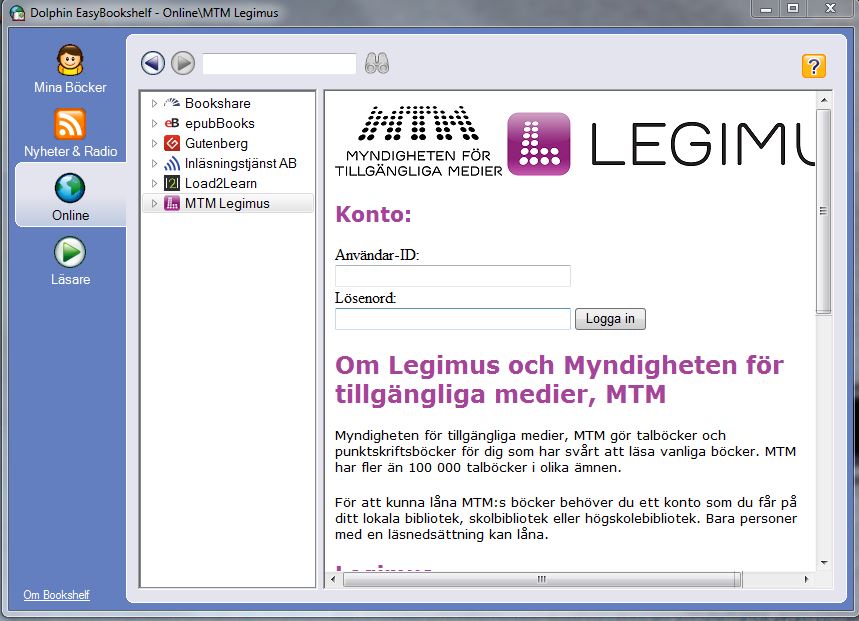 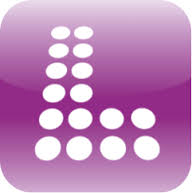 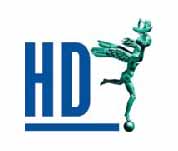 Taltidning 2.0 i din TV
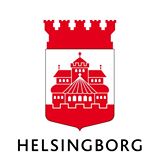 Grattis till de 10 åren 
SDK

Let´s party
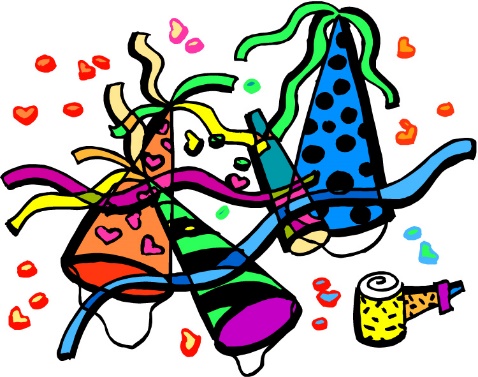 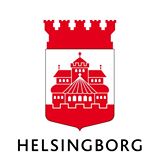 Tack för mig
Joakim Uppsäll-Sjögren
Helsingborgs Stad 
042-10 33 50
Joakim.uppsall-sjogren@helsingborg.se
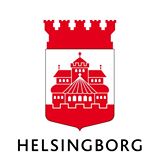 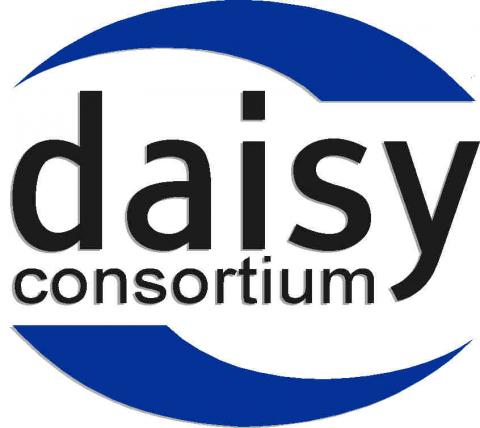